ФГБОУ ВО
«Волгоградский государственный социально-педагогический университет»
Институт иностранных языков
Направление подготовки 44.03.05 «Педагогическое образование»
Электронная почта в процессе обучения иностранному языку в школе
Подготовили: Гайбалиева Эвелина
Ковалева Ксения
 Егинян Сюзанна
Гр. ИИЯ-АВБ-112
2018
Волгоград
Содержание
Введение
Понятие «электронная почта»
История возникновения ЭП
Бесплатные серверы в России
Формы общения через ЭП
Достоинства и недостатки ЭП
Заключение
Источники
Глоссарий
Введение
В 21 веке система общего школьного образования должна способствовать решению такой основной проблемы как подготовка подростков к жизни и деятельности в совершенно новых условиях современного информационного общества. 
Школьники в результате освоения основной образовательной программы должны уметь использовать информационно-коммуникационные технологии в своей будущей деятельности.
В моей презентации рассматривается возможность использования учениками и преподавателями электронной почты в практике изучения иностранных языков.
Понятие «электронная почта»
Электронная почта (англ. email, e-mail, от англ. electronic mail) - это технология и предоставляемые ею услуги по пересылке и получению электронных сообщений, называемых «письма» или «электронные письма», по распределённой, в том числе глобальной, компьютерной сети.
В настоящее время любой начинающий пользователь может завести свой бесплатный электронный почтовый ящик, достаточно зарегистрироваться на одном из Интернет-порталов.
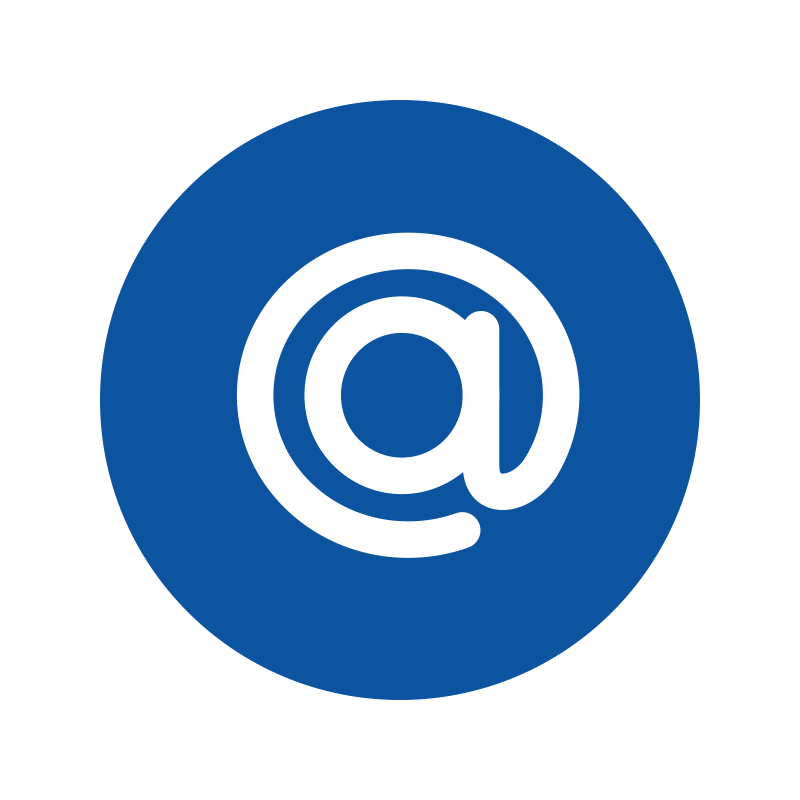 Логотип  электронной почты
История возникновения эп
в 1965 году сотрудниками Массачусетского технологического института была написана почтовая программа MAIL для операционной системы CTSS.  Авторы программы Ноэль Моррис и Том Ван Влек сделали возможным обмен сообщениями в пределах одного мейнфрейма (большого компьютера).
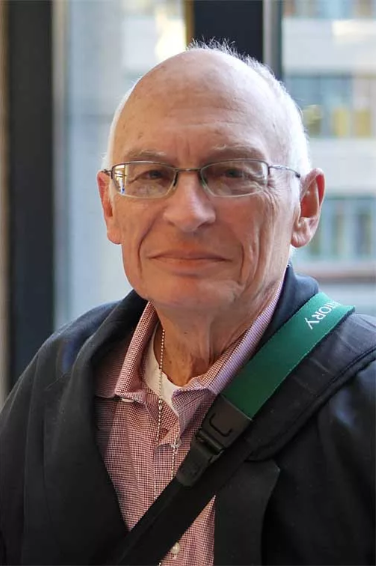 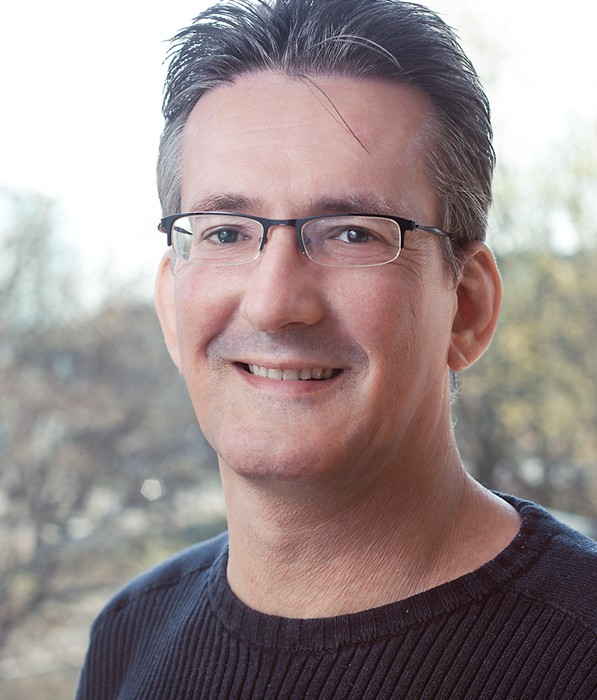 Ноэль Моррис
Том Ван Влек
История возникновения эп
В конце 1971 года программист Рэй Томлинсон написал программу, которая позволила посылать сообщения на удалённый компьютер по протоколу CypNet, использующийся ранее для передачи файлов. Полученные сообщения помещались в файл – «Почтовый ящик».

Каждому пользователю компьютера присваивался адрес, состоящий из имени пользователя и сетевого имени компьютера. Разделялись они знаком @. 

Этот знак обозначал английский предлог at «на». Таким образом,                                                                                           выражение user@machine означало user at machine, т.е. такой-то пользователь на таком-то компьютере.
История возникновения эп
В этом же году программист Джон Виттал написал программу MSG, которая включала все известные функции для работы с почтой. С этого момента электронная почта вышла на государственный уровень.
Сегодня вторая часть выражения user@machine интерпретируется иначе. Вместо machine – конкретного компьютера, на котором работало несколько пользователей, подразумевается сервер, предоставляющий услуги электронной почты.
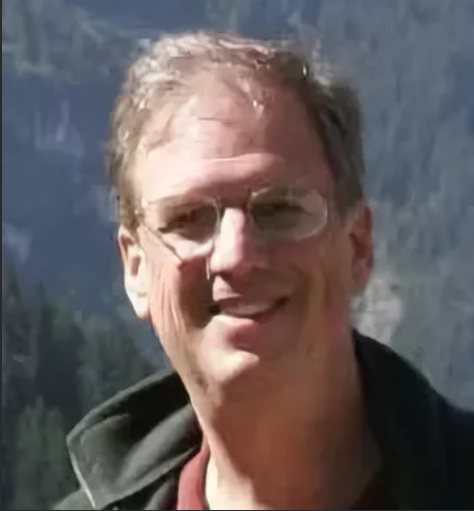 Джон Виттал
Бесплатные серверы в России
Mail.ru
Yandex.ru
Hotmail.ru
Rambler.ru
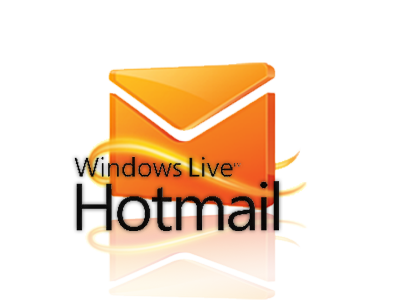 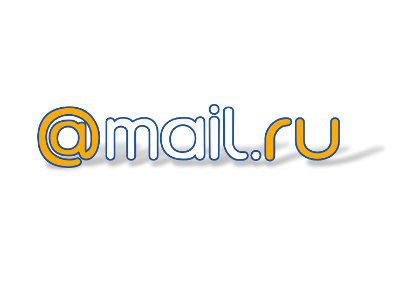 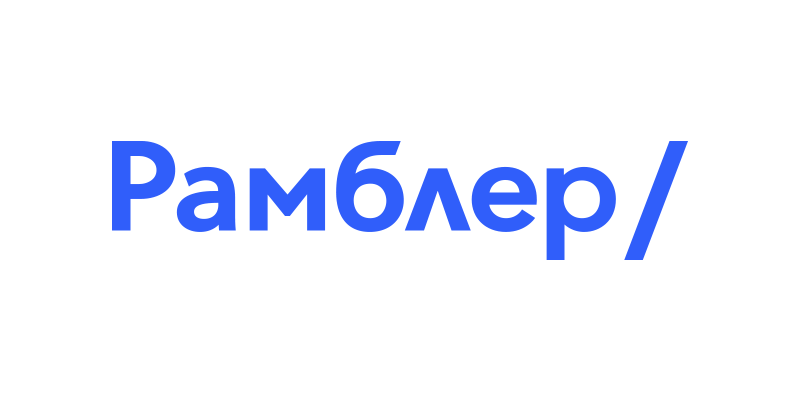 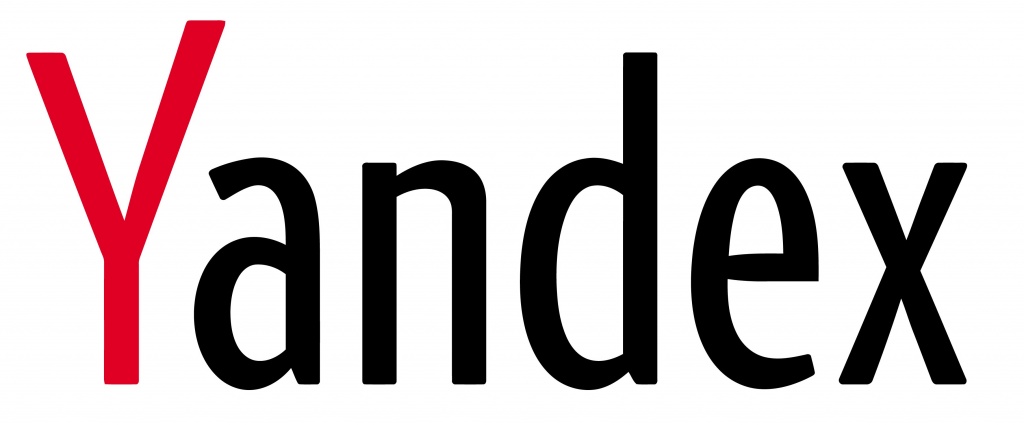 Логотипы бесплатных серверов
Формы общения через ЭП
Многие из преподавателей и школьников используют электронную почту как единую среду общения в следующих формах:
Свободная переписка
Глобальная группа
Электронные "встречи"
Самостоятельная работа
Формы общения через ЭП
Свободная переписка - прекрасный источник информации в изучении иностранных языков и культурных традиций различных народов. Более того, для многих школьников это единственно доступная форма реального общения с носителями языка.
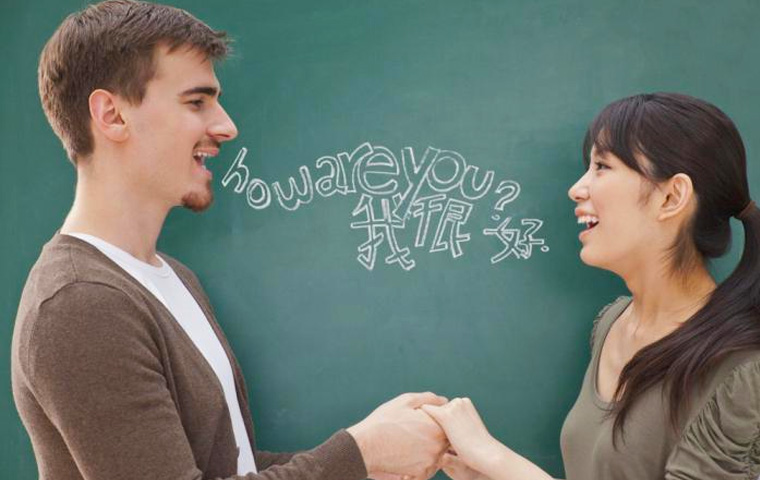 Процесс общения с носителем иностранного языка
Формы общения через ЭП
Глобальная группа – она глобальна тем, что может предоставить доступ к ресурсам другого домена, т.е. ей можно дать разрешения на ресурс в другом домене.
При этой разновидности структуры переписки между группами две или более группы, находящиеся где угодно, могут совместно изучать одну и ту же тему, обсуждая результаты по заранее определенному графику.
Формы общения через ЭП
Электронная система встречи (EMS) - тип программного обеспечения, которое облегчает творческое решение задач и принятие решения групп в пределах или через организации. 
На данном этапе школьники могут сходить в электронную библиотеку, кино, театр, музей или выставку, а затем обсудить тему на «круглом столе».
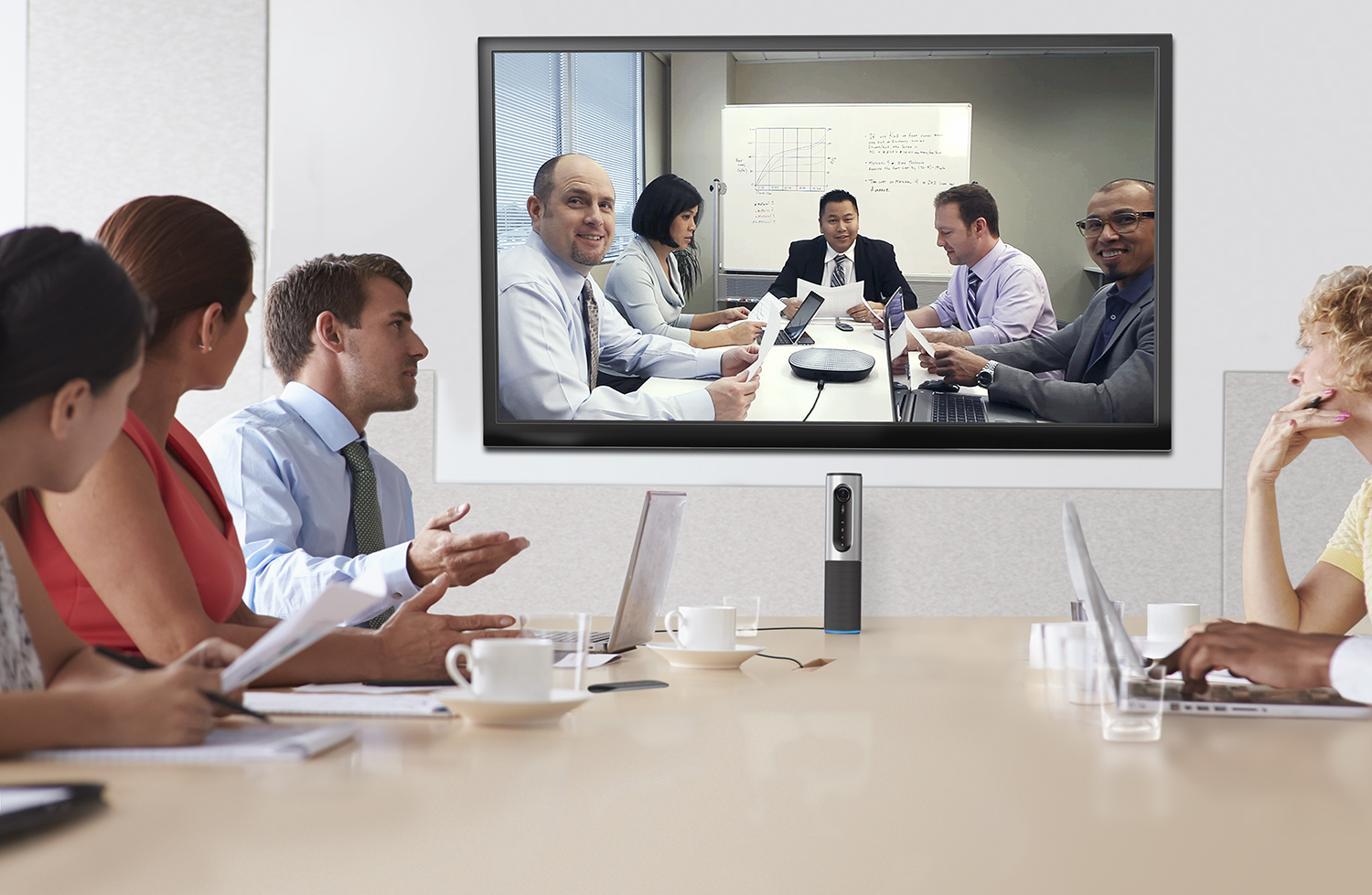 Электронная встреча коллег по работе
Формы общения через ЭП
Самостоятельная работа - вид деятельности, при котором в условиях систематического уменьшения прямого контакта с преподавателем школьниками выполняются учебные задания.
Самостоятельная работа - это практическое занятие с использованием различных методов обучения с использованием индивидуальных или групповых заданий, на котором школьники могут добывать новые знания, или обобщать ранее полученные знания.
Можно выделить два вида самостоятельной работы школьников: на занятиях в школе и выполнение письменных заданий.
Достоинства и недостатки ЭП
Достоинствами электронной почты являются: 
Легко воспринимаемые и запоминаемые человеком адреса вида: имя_пользователя@имя_домена
Возможность передачи как простого текста, так и форматированного, а также произвольных файлов
Независимость серверов
Высокая надёжность доставки сообщения
Простота использования
Достоинства и недостатки ЭП
Недостатки электронной почты:
Спам
Теоретическая невозможность гарантированной доставки конкретного письма
Возможные задержки доставки сообщения (до нескольких суток)
Ограничения на размер одного сообщения и на общий размер сообщений в почтовом ящике
Заключение
Информационно-коммуникационные технологии предлагают возрастающие возможности для развития систем образования всех стран мирового сообщества. Электронная почта в данном случае выступает своего рода посредником между учеником и учителем. 
Электронную почту можно применять в практике обучения в ,базовой и старшей школах, при обучении таких аспектов речи, как фонетика (электронные «встречи»), лексика (свободная переписка, электронные «встречи» и глобальная группа) и грамматика, или таким видам речевой деятельности, как аудирование/говорение (электронные «встречи»), чтение/письмо (свободная переписка)
ЭП приобретает огромный интеллектуальный потенциал на мировом уровне, что способствует повышению качества образования нового поколения.
Глоссарий
Электронная почта (англ. email, e-mail, от англ. electronic mail) - это технология и предоставляемые ею услуги по пересылке и получению электронных сообщений, называемых «письма» или «электронные письма», по распределённой, в том числе глобальной, компьютерной сети.
Свободная переписка - прекрасный источник информации в изучении иностранных языков и культурных традиций различных народов. Более того, для многих школьников это единственно доступная форма реального общения с носителями языка.
Глобальная группа – она глобальна тем, что может предоставить доступ к ресурсам другого домена, т.е. ей можно дать разрешения на ресурс в другом домене.
Электронная система встречи (EMS) - тип программного обеспечения, которое облегчает творческое решение задач и принятие решения групп в пределах или через организации. 
Самостоятельная работа - вид деятельности, при котором в условиях систематического уменьшения прямого контакта с преподавателем учениками выполняются учебные задания.
Источники
https://revolution.allbest.ru
https://ru.wikipedia.org
Yandex.ru